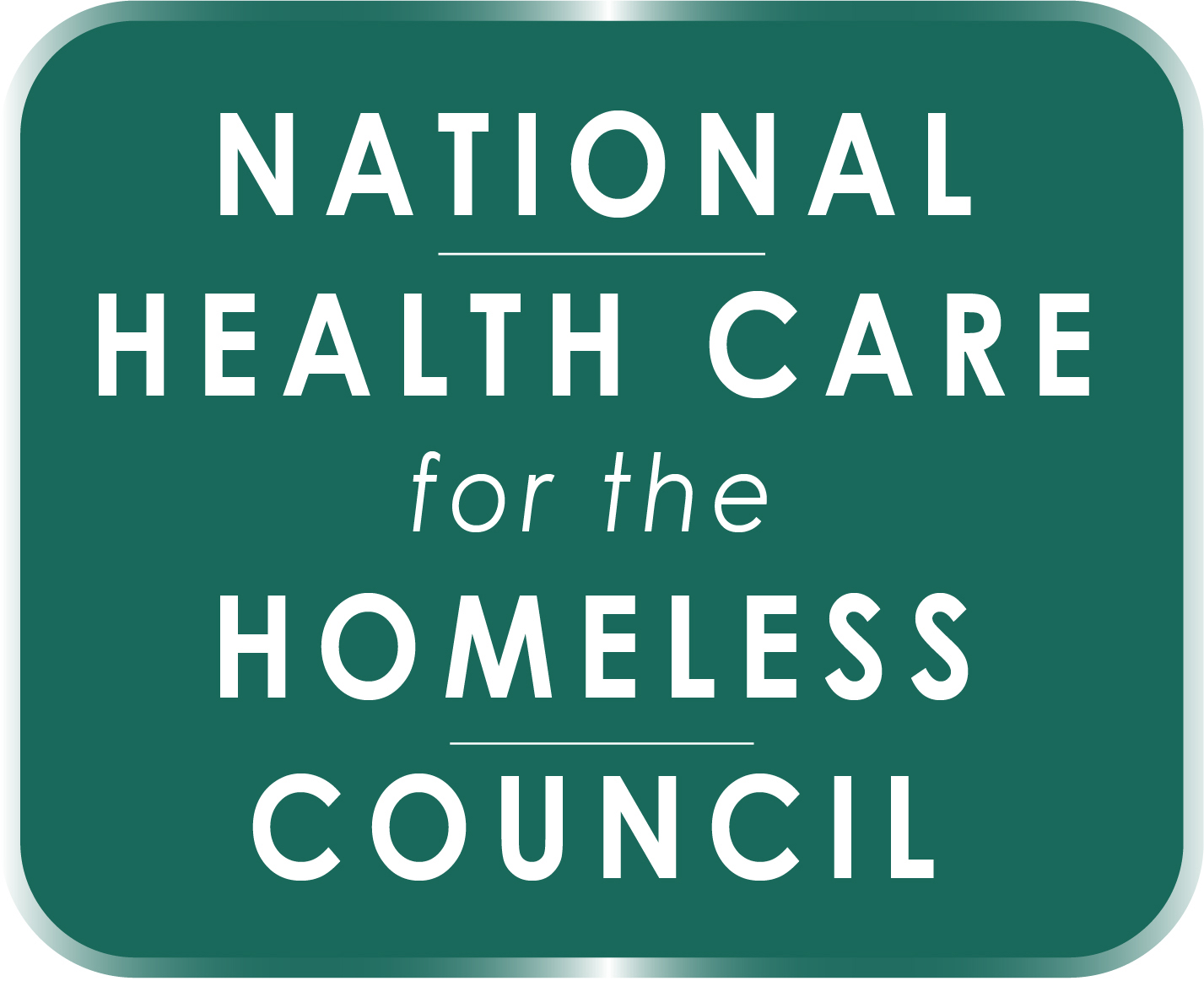 Suicide Prevention Learning Lab
May 18, 2023
Research | Training & Technical Assistance | Policy & Advocacy | Consumer Voices
Healing Centered Engagement
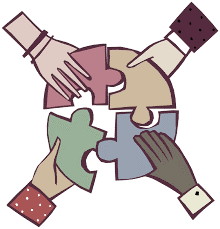 Collective approach removes burden of individually addressing burnout through self care alone

Political approach is a systems view, directly acknowledges systems of oppression that impact our work and communities
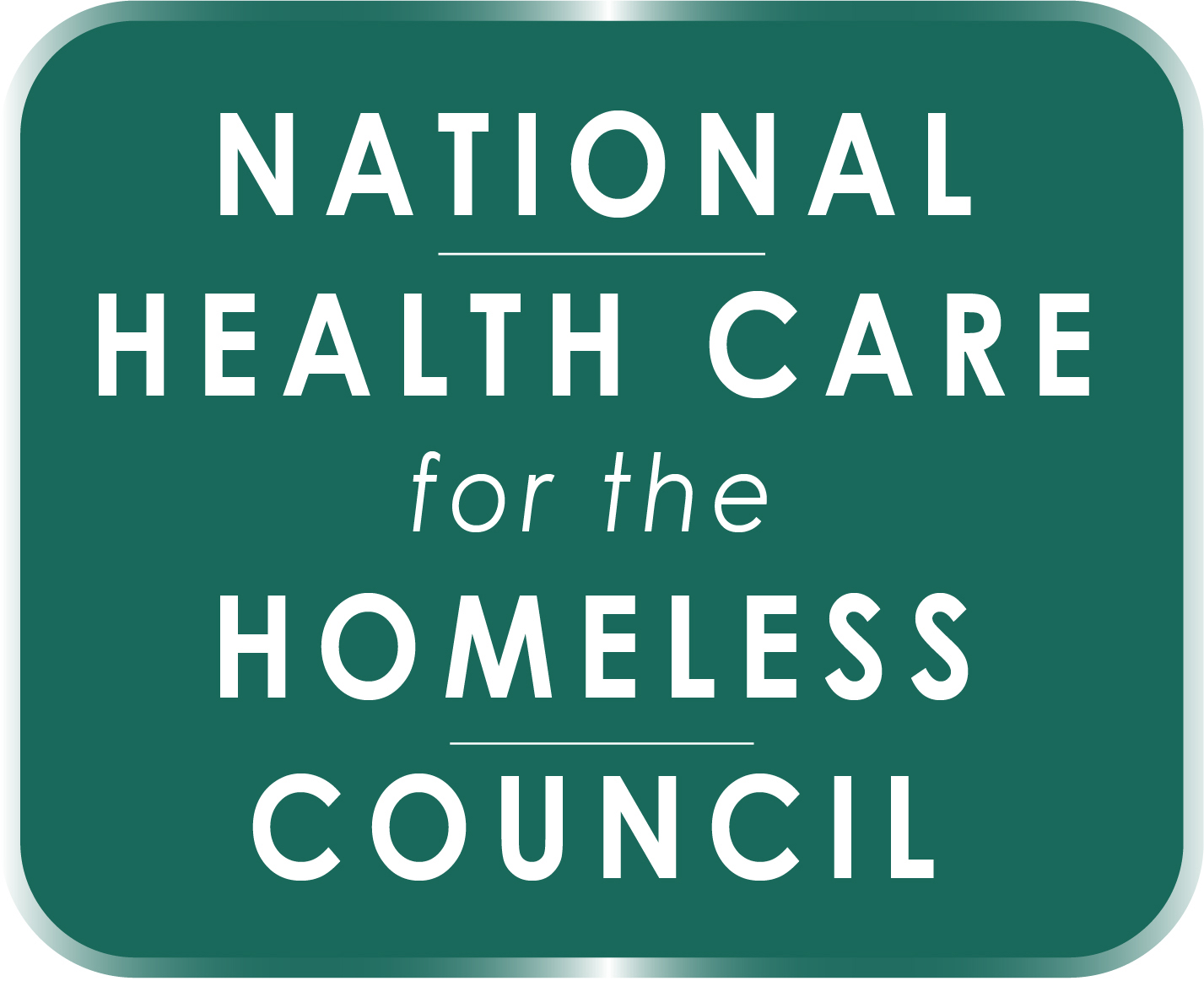 2
Healing Centered Engagement
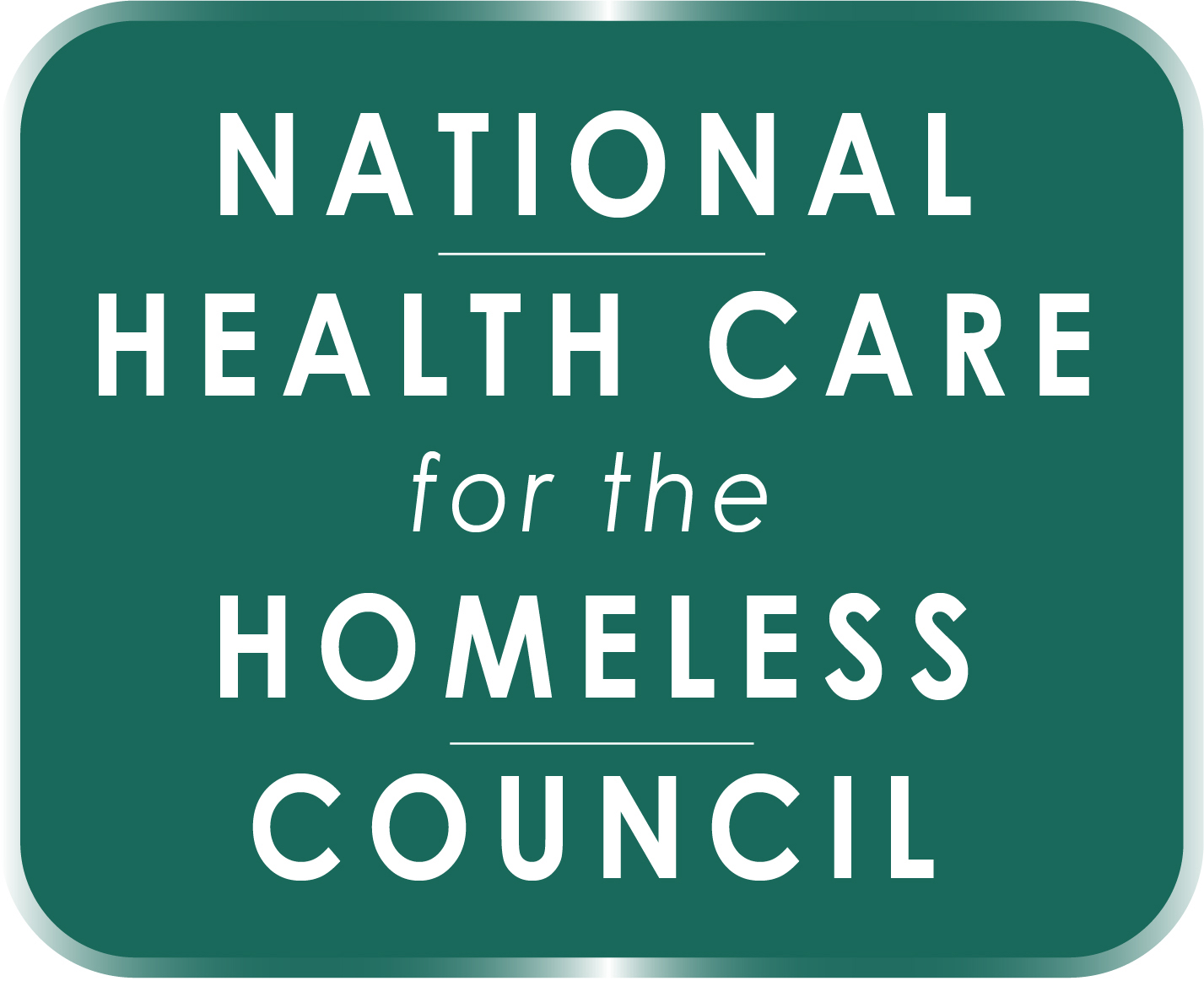 Source: Crosswalk-Youth-Thrive-and-Healing-Centered-Engagement.pdf (cssp.org)
The Future of Healing: Shifting From Trauma Informed Care to Healing Centered Engagement | by Shawn Ginwright | Medium
3
Healing Centered Engagement In Practice
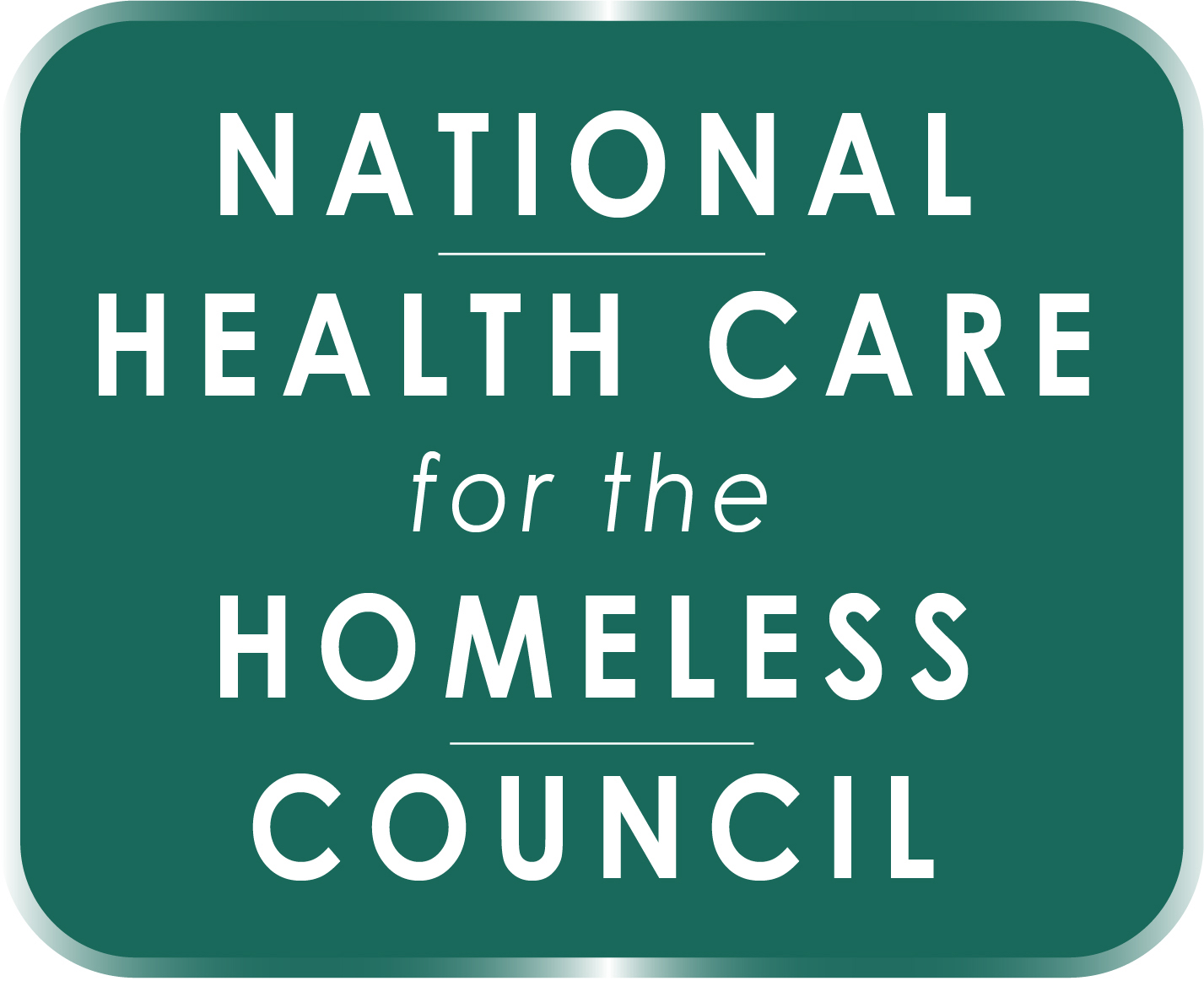 4
Healing Centered Engagement In Practice
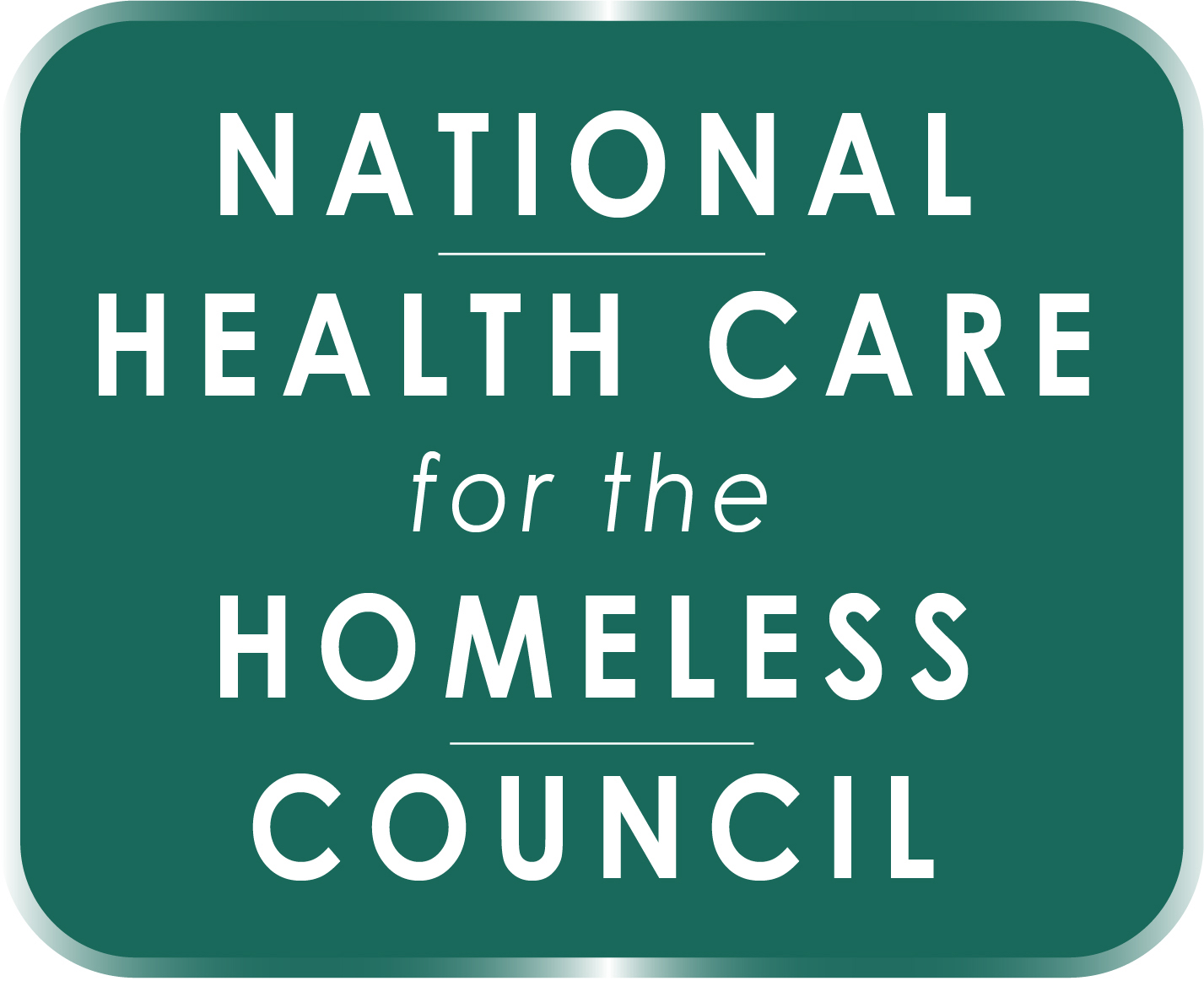 5
Collectively Holding Space
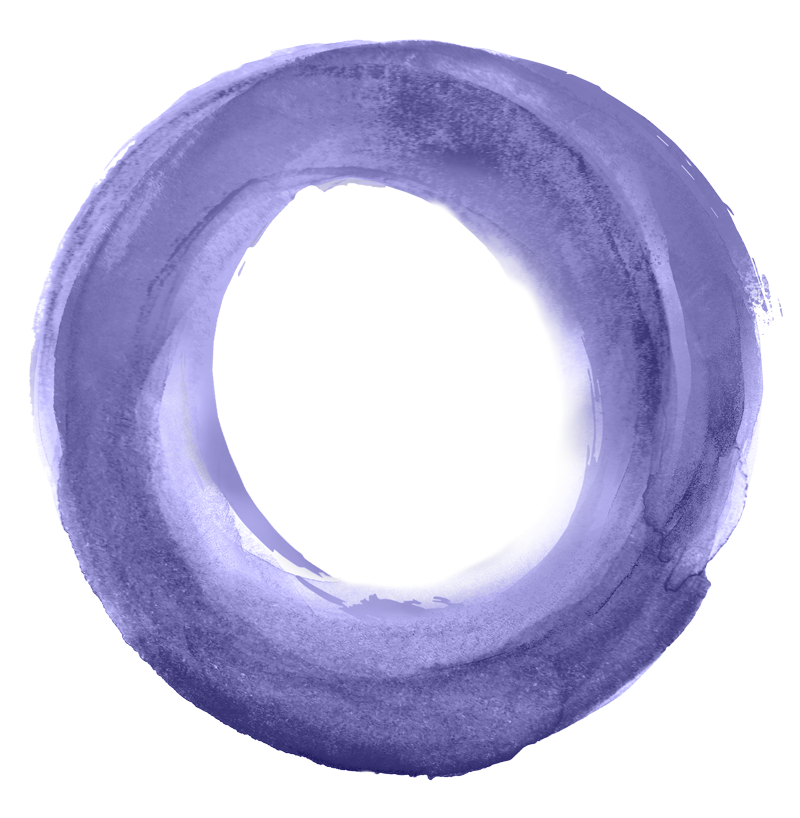 Grief circles
Rose garden
Paper tree
Homeless Person’s Memorial Day (Dec 21)
Others?
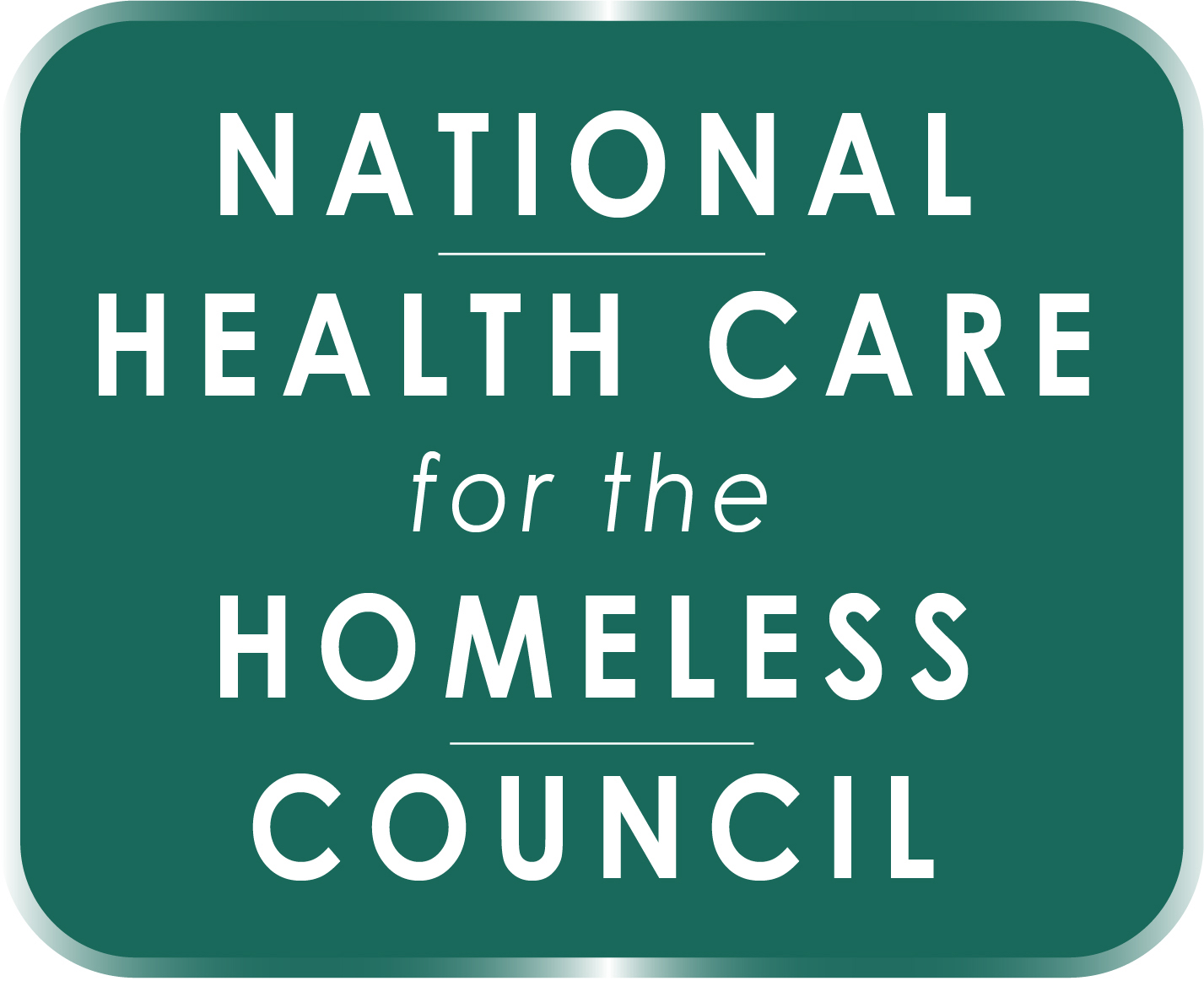 6
Action Plans
What are your takeaways 
and next steps from this session?

Write your ideas and priorities on the worksheet.
Share your plans with a neighbor.
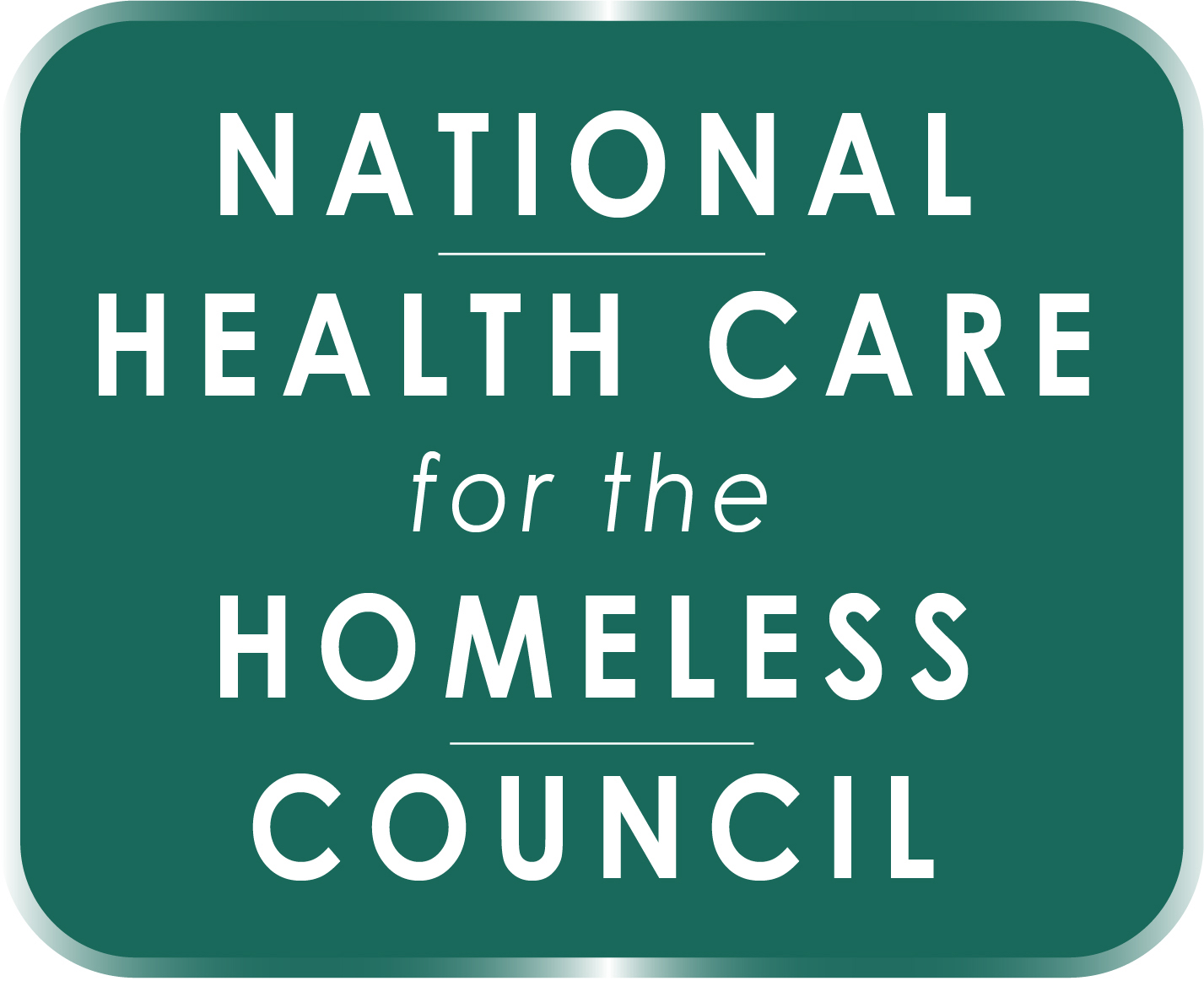 7